Recursos Humanos e Sustentabilidade
Profª. Drª. Irene Miura
1
Conteúdo
Introdução 
Sustentabilidade Organizacional
Gestão de RH sob o tripé da Sustentabilidade
Exercício de Aplicação
Bibliografia
2
Introdução
Organizações Sustentáveis:
Não há exatamente um consenso na literatura e nas práticas gerenciais: muitos conceitos.

Sustentabilidade: envolve pessoas, processos, clientes e desempenho financeiro!
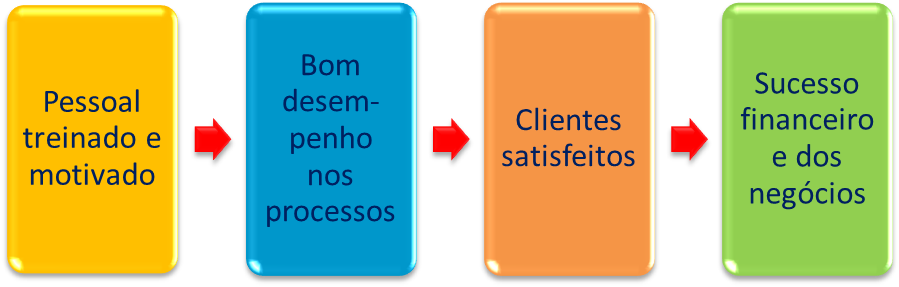 3
Sustentabilidade como paradigma da gestão de pessoas
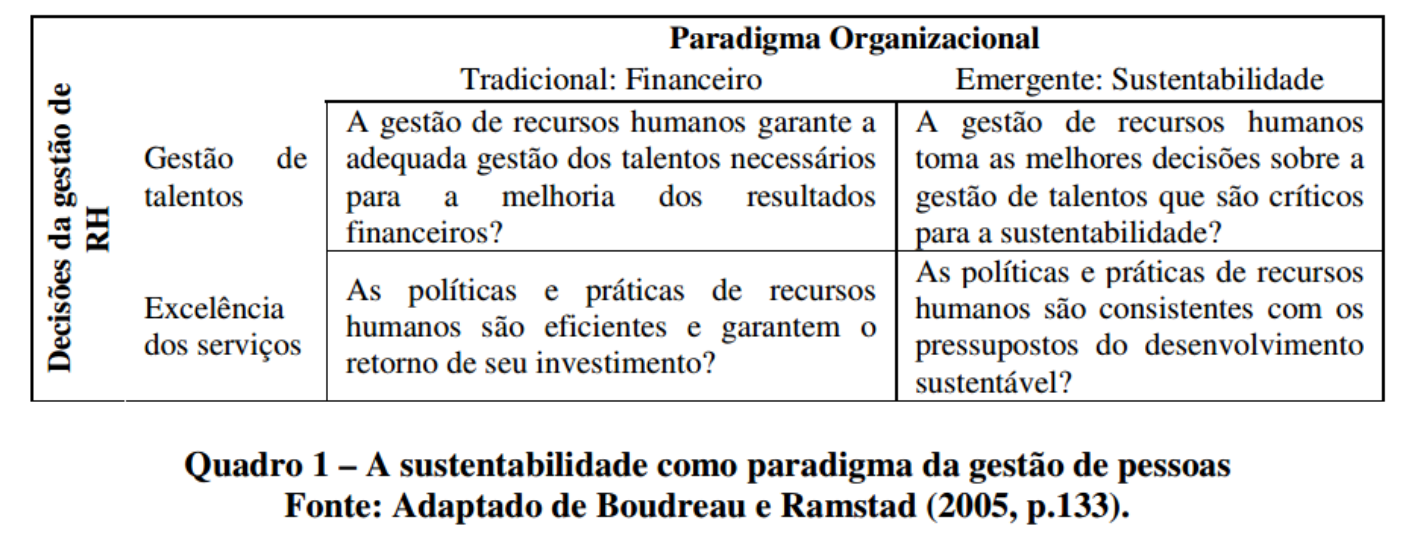 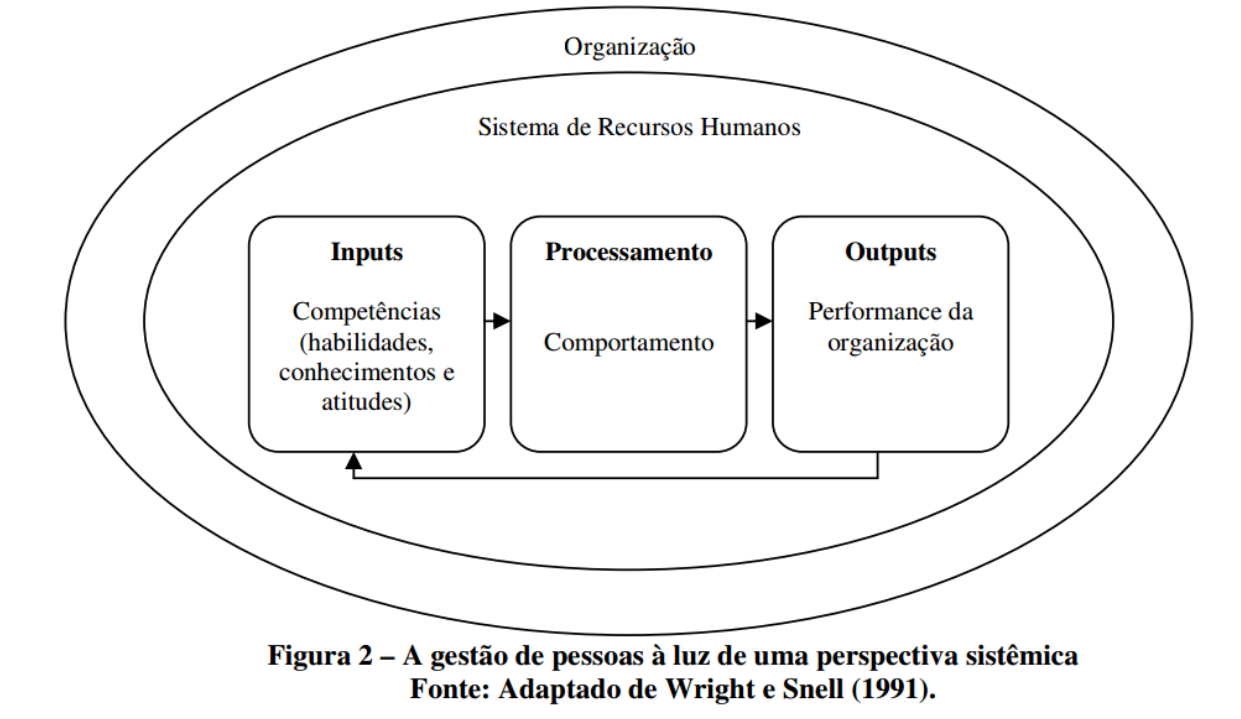 [Speaker Notes: No momento em que a efetividade organizacional passa a incorporar critérios econômicos, sociais e ambientais, a gestão de pessoas deve ser sustentavelmente efetiva. A gestão de pessoas, dentro de uma perspectiva sistêmica, deverá prover a organização de competências complementares, diversas e inovadoras, que processadas por meio do fomento ao comportamento individual sustentável, favorecerão uma performance organizacional multidimensional]
Sustentabilidade Organizacional
6
Negócio Sustentável
Trazer benefícios sociais
Satisfazer as necessidades humanas
Satisfazer as condições ambientais
Desenvolver mercados dentro desses valores
Ser rentável

Fonte: Lam (2005).
7
Três dimensões da Sustentabilidade
Fonte: Hart e Milstein (2004, apud D’AMORIM, 2009)
8
Esforços para a Sustentabilidade
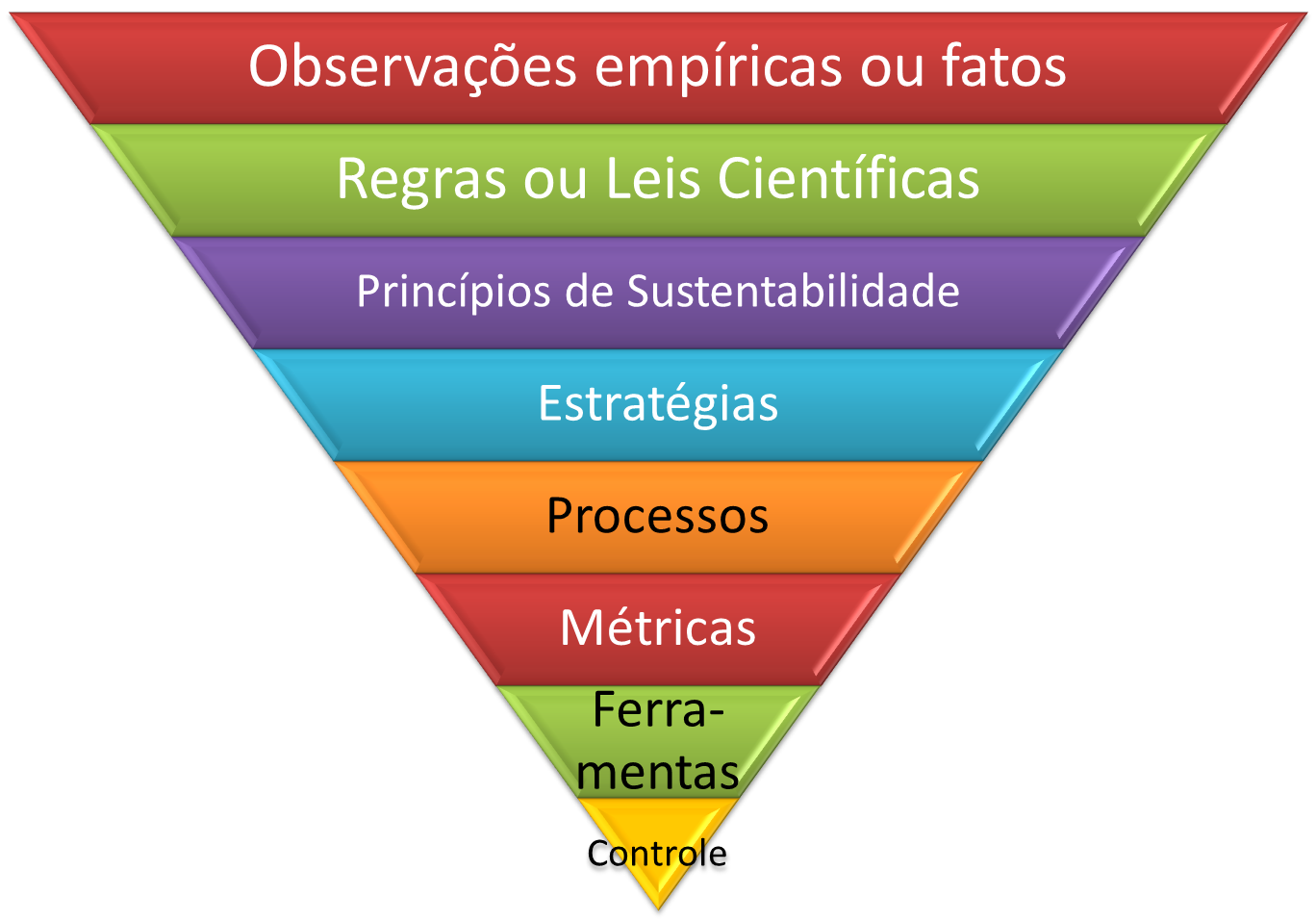 Esforços filosóficos  (genéricos)
Maior esforço:
Ações
9
Estratégias: exemplos
Uso de recursos sustentáveis
Produção mais limpa
Gestão da qualidade
Desenvolvimento de processos
Ecoeficiência
Ações de Responsabilidade Social
Desenvolvimento contínuo de pessoas
Administração participativa
10
Processos
Avaliação do Ciclo de Vida
Avaliar os impactos ambientais (da extração de recursos naturais até a disposição final produto). Utilizado para:- Desenvolvimento e melhoria do produto;- Definição de planejamentos estratégicos e políticas públicas;- Gestão de impactos ambientais de produtos e serviços e;- Marketing ecológico responsável.

Pegada Ecológica (carbono)
Metodologia de contabilidade ambiental que avalia a pressão do consumo das populações humanas sobre os recursos naturais (está dentro da capacidade ecológica do planeta?)

Sistemas de Gestão Ambiental – SGA
 Processo que busca resolver, mitigar ou prevenir problemas de caráter ambiental.

Normas ISO 14001
Diretrizes básicas para o desenvolvimento de um sistema de gestão ambiental
11
Métricas: Indicadores do GRI*Tripé: econômico, ambiental, humano
Dimensão Econômica: Desempenho, Presença de Mercado e Impactos econômicos diretos
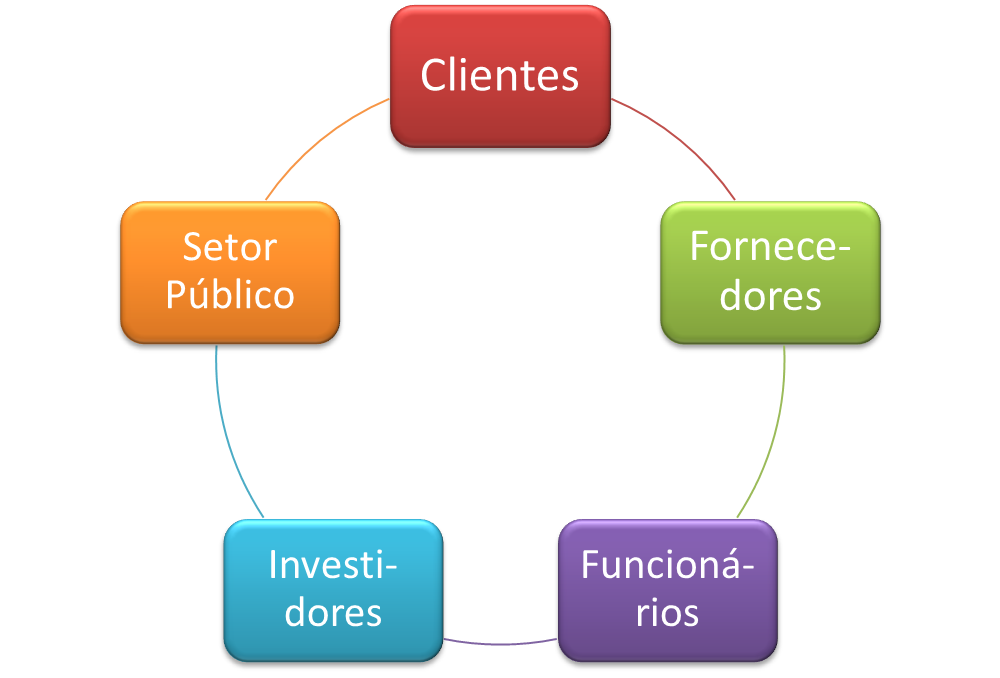 *Global Reporting Iniciative
12
Métricas: Indicadores do GRI*Tripé: econômico, ambiental, humano
Dimensão Ambiental: Impactos Ambientais
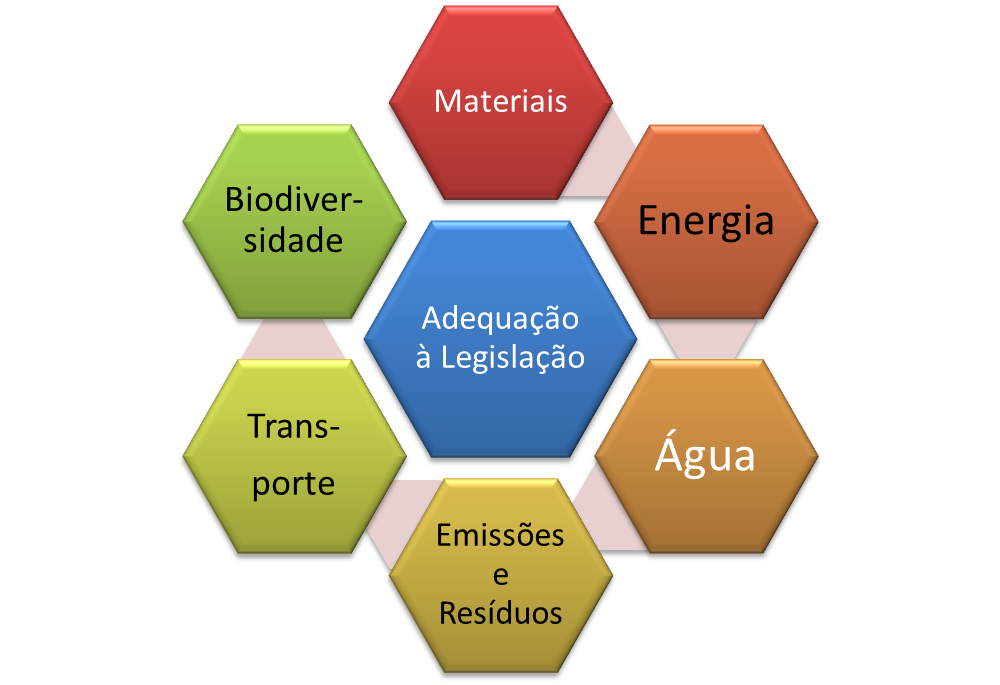 *Global Reporting Iniciative
13
Métricas: Indicadores do GRI*Tripé: econômico, ambiental, humano
Dimensão Social: engloba as dimensões (econômica e ambiental)
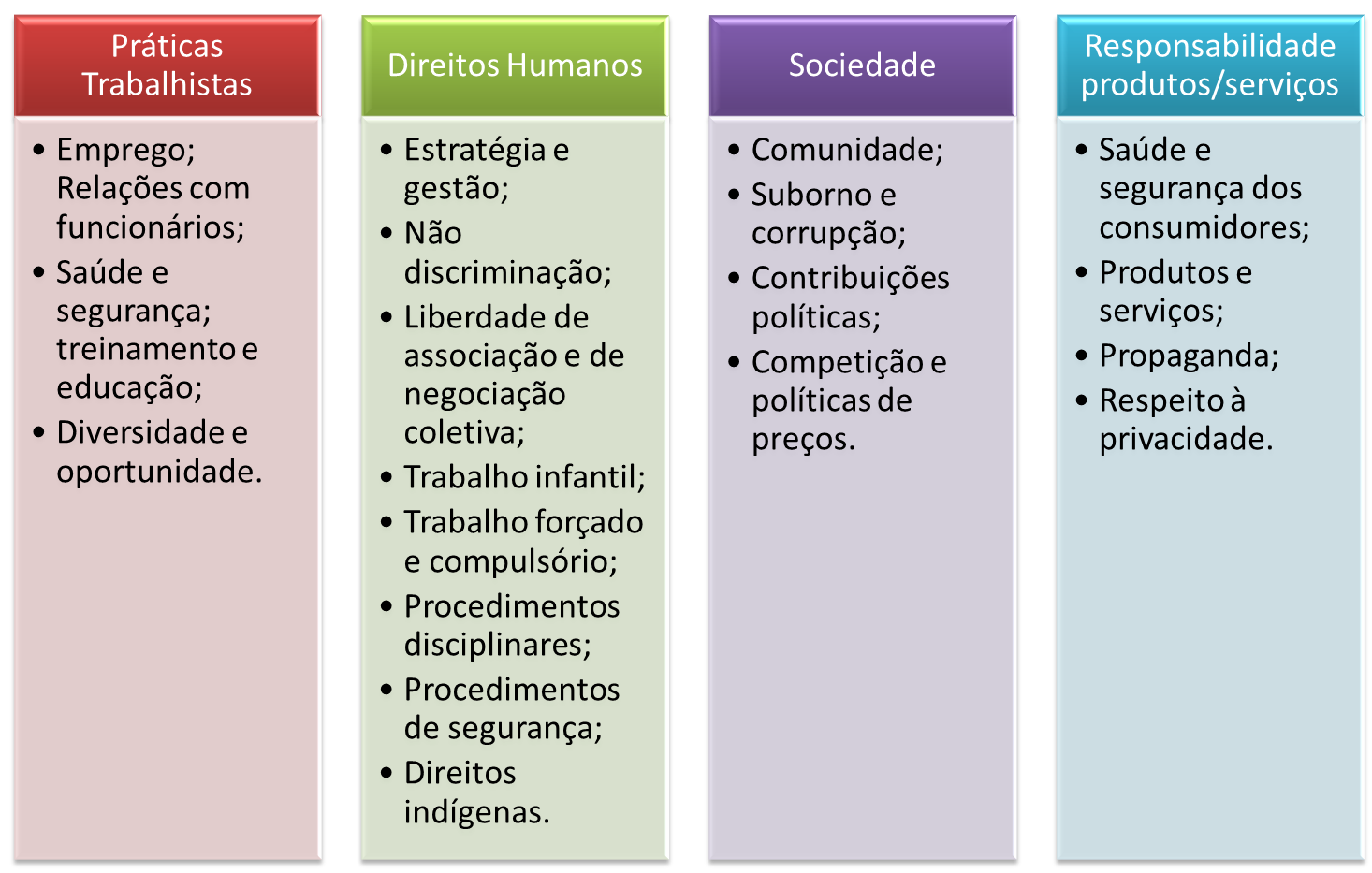 14
Ferramentas
Uso de indicadores e índices:
Efetividade na utilização.

Global Reporting Iniciative: muito utilizado e aceito 

Índice de Sustentabilidade Empresarial (ISE)

Sistema de Gestão Ambiental (SGA): ISO 14.000
15
Controle
Avaliação e acompanhamento dos indicadores e índices

Uso do Balanced Scorecard:
Perspectiva do Aprendizado e Crescimento;
Perspectiva dos Processos Internos;
Perspectiva dos Clientes;
Perspectiva Financeira.

Aplicação do princípio de Melhoria Contínua!
16
Sustentabilidade Organizacional
Visão:
Estratégia certa, liderança e mensagem

Cultura
Pessoas certas, meio ambiente e alinhamento

Processo
Políticas corretas, sistemas, marketing e serviços

Resultados
Medições corretas,
Elaboração de relatórios e orçamentos;
Desempenho.
17
Gestão de RH sob o tripé da Sustentabilidade
18
Evolução da Gestão de RH
Estágios evolutivos:
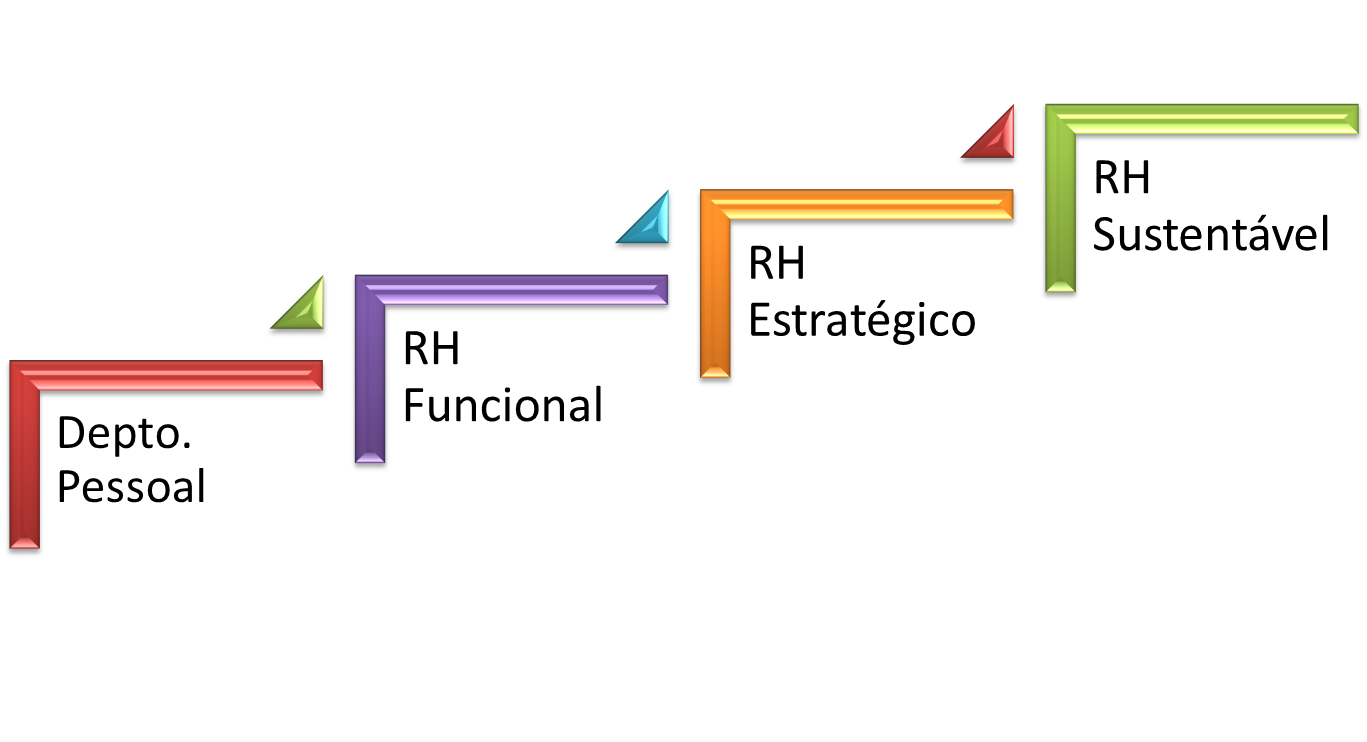 Fonte: Adaptado de Freitas, Jabbour e Santos (2009).
19
Principais práticas de recursos humanos em organizações inovadoras.
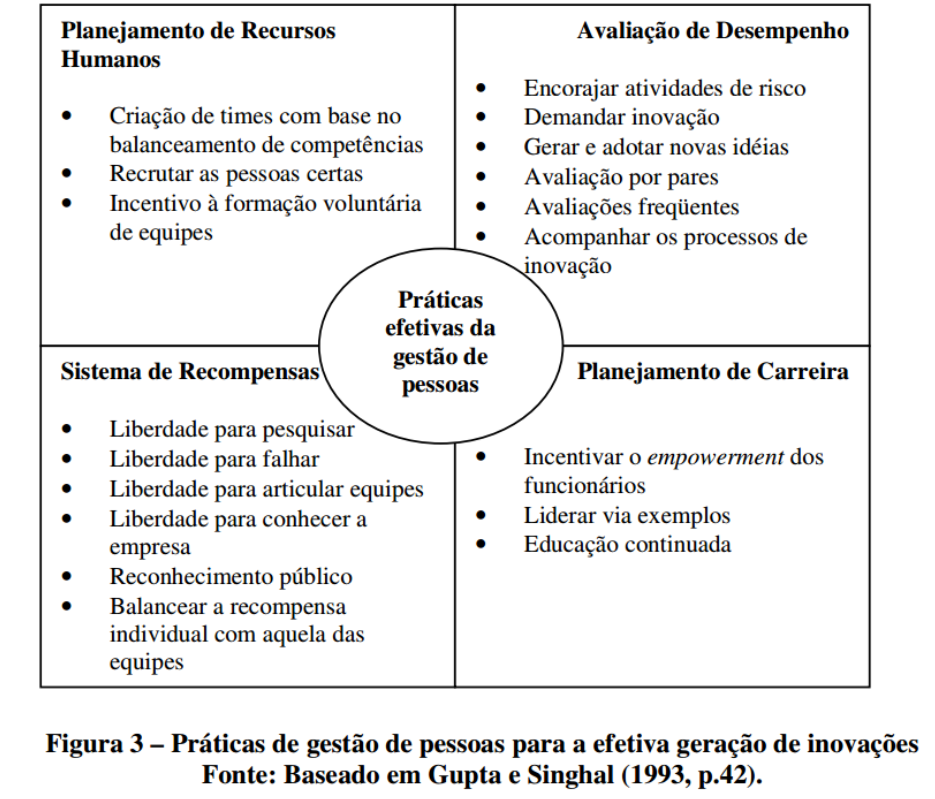 Gestão de RH para a sustentabilidade
Dimensões Funcionais da Gestão de RH:
Análise e Descrição de Cargos
Recrutamento
Seleção
Treinamento
Avaliação de Desempenho
Recompensas
Fonte: Adaptado de Jabbour, Santos e Nagano (2009).
https://scholar.google.com.br/citations?user=xYt9LeUAAAAJ
21
Análise e Descrição de Cargos
Aspectos ambientais e sociais no conjunto de descrições de cargos da empresa

Questão ambiental: dever de todos na organização

Maior envolvimento dos funcionários nas atividades sociais e ambientais

Exigência de conhecimentos em meio ambiente e responsabilidade social
22
Recrutamento
Preferência da empresa por candidatos comprometidos com o meio ambiente e questões sociais

Preferência da empresa por candidatos internos ou do local/região

Políticas de não discriminação e de oportunidades iguais aos candidatos

Funcionários atraídos pelo comprometimento da empresa com a sustentabilidade
23
O que atrai um candidato?
Desafio Profis-sional
Ascensão
Profissio-nal
Remune-ração e Benefícios
Ambiente
Desenvol-vimento
24
Profª. Drª. Sonia V. W. B. de Oliveira
Seleção
Busca por pessoal comprometido e sensibilizado com as causas sociais e ambientais

Preferência por pessoas com grande potencial de contribuição para a gestão ambiental e social da empresa

Motivação do candidato para a sustentabilidade
25
Processo Seletivo
Recrutamento
Processo seletivo
Seleção
Período de
 Experiência
Modelo de Agregação de Valor
Não compara simplesmente o candidato a uma determinada vaga

Avaliação do candidato pelas suas competências: importante para a sustentabilidade!

Devem estar alinhadas com as competências da organização

Foco: incrementar o portfolio de competências para a competividade
27
Treinamento e Desenvolvimento
Desenvol-vimento 
Organiza-cional
Desenvol-vimento 
de Pessoas
28
Treinamento
Treinamento ambiental de todos os funcionários da organização, inclusive terceirizados

Ênfase nos aspectos ambientais e sociais inerentes a cada cargo

Treinamento para aspectos da sustentabilidade visto como investimento

Prioridade para treinamento em sustentabilidade em relação aos demais
29
Objetivos do Treinamento
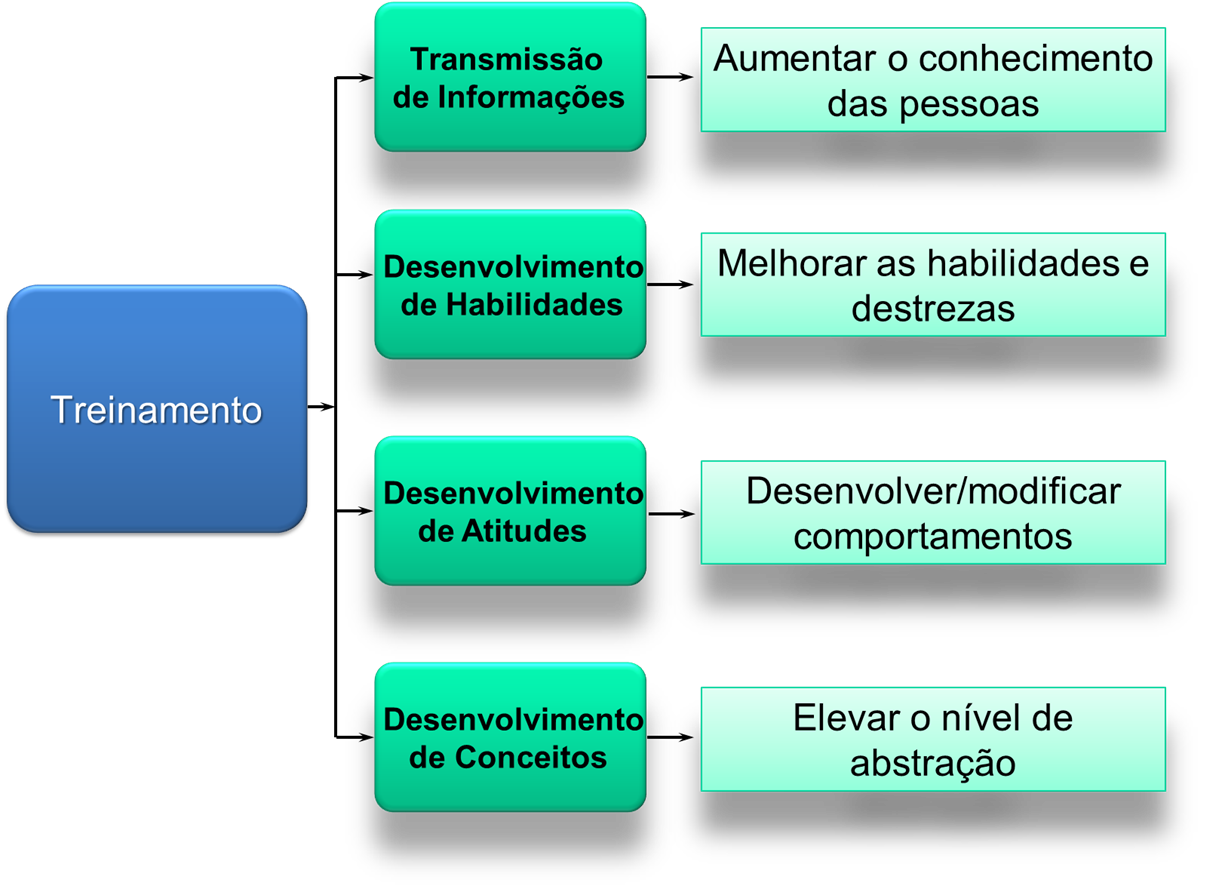 30
Desenvolvimento
Treinamento: pontual

Desenvolvimento: 
Crescimento profissional do colaborador 
Preparo do colaborador para assumir novas posições em sua carreira
Horizonte de médio e longo prazo: visão de futuro

T & D: alinhado à estratégia da empresa (sustentabilidade)!
31
Avaliação de Desempenho
Avaliação e registro do desempenho ambiental do funcionário ao longo de sua trajetória na empresa

Objetivos e metas ambientais e sociais que o funcionário deve atingir
Avaliação das contribuições sociais e ambientais do funcionário para a empresa 

Ampla divulgação dos critérios de avaliação de desempenho e constante feedback
32
Recompensas
Implementação de um sistema de recompensas financeiras e não financeiras para funcionários
Destacado potencial de contribuição para a sustentabilidade

Igualdade de salário base para homens e mulheres

Prêmios e homenagens pelo reconhecimento de ações sustentáveis dos funcionários

Cumprimento das obrigações do plano de benefícios
33
Gestão de RH para a sustentabilidade
Dimensões Competitivas da Gestão de RH:
Articulação de Equipes
Gestão da Cultura Organizacional
Gestão da Aprendizagem Organizacional
Fonte: Adaptado de Jabbour, Santos e Nagano (2009).
34
Articulação de Equipes
Os funcionários são incentivados a resolver problemas ambientais por meio de equipes com colegas da área em que trabalham

Composição de equipes, funcionais e interfuncionais, para abordagem de melhorias ambientais e sociais

Favorecer a satisfação e estimular sua motivação no ambiente de trabalho, mensurando-as por pesquisas internas
35
Gestão da Cultura Organizacional
As questões ambientais e sociais passam a ser gerenciadas como um valor da organização

A sustentabilidade é prioridade para a empresa

A melhoria contínua da sustentabilidade faz parte da missão da empresa

Os funcionários sabem todos os objetivos da empresa para a sustentabilidade
36
Gestão da Aprendizagem Organizacional
Funcionários são incentivados a propor novas ideias para a melhoria da sustentabilidade da empresa (forma rotineira)

Há o compartilhamento de informações e ideias sobre sustentabilidade com os colegas de trabalho

Promover aprendizagem contínua a todos os funcionários
37
Estágios para a consolidação de uma culturade inclusão:
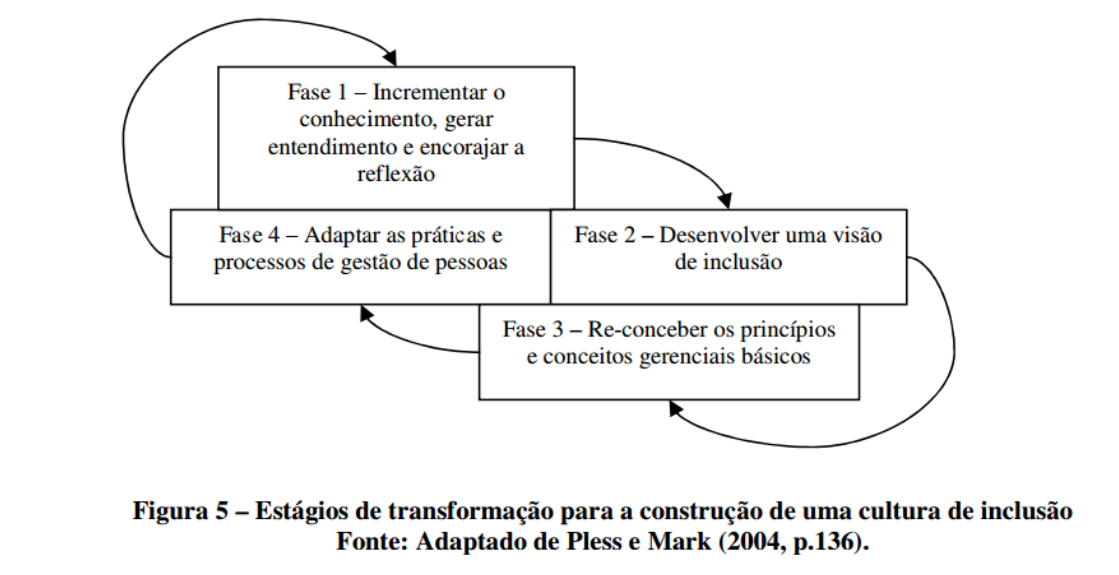 [Speaker Notes: A prática organizacional revela que, a despeito de muitas organizações engajarem-se em iniciativas de gestão da diversidade, os resultados obtidos costumam se distanciar dos almejos iniciais. As organizações falham, na maior parte das vezes, ao não conseguirem traduzir os resultados de suas práticas em incremento da qualidade de vida no trabalho e na construção de uma atmosfera de inclusão. Tais imperfeições podem ser facilmente superadas com a consolidação de uma cultura de inclusão, definida como um contexto organizacional que permite às pessoas com distintas experiências, modelos mentais e formas de compreender o mundo, trabalharem efetivamente juntas, objetivando crescimento individual, coletivo e organizacional (PLESS e MARK, 2004)]
Papel do RH na cultura de inclusão
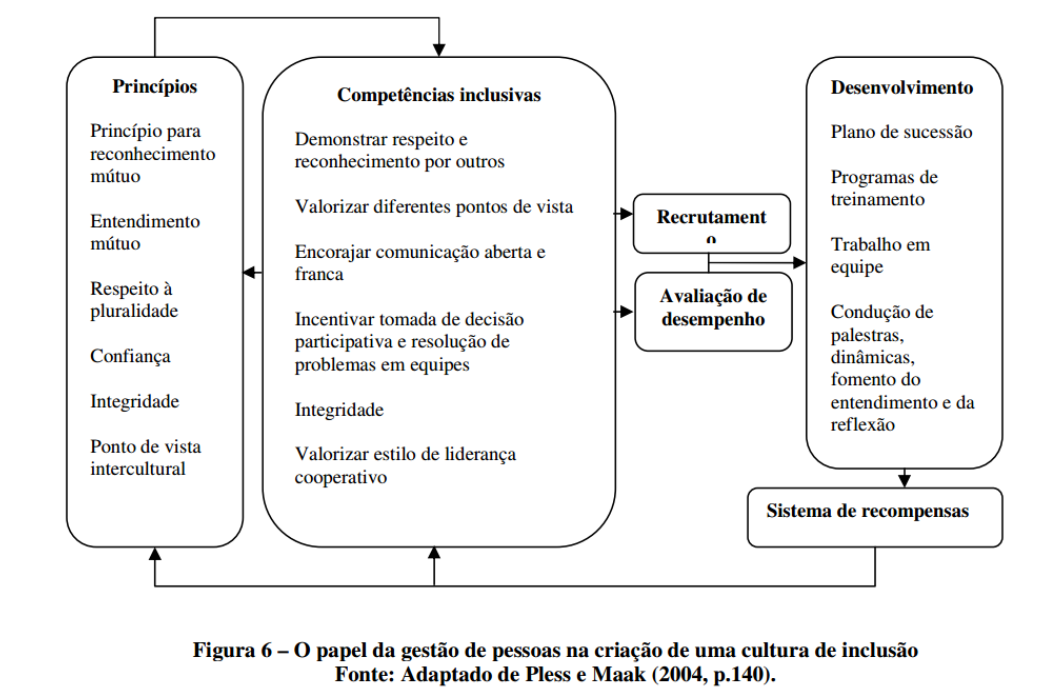 [Speaker Notes: A função de recursos humanos pode desempenhar um papel central na construção de bases organizacionais mais éticas, contribuindo para integrar aspectos de cunho social em suas atividades mais fundamentais, como avaliação de desempenho, gestão das necessidades de treinamento e elaboração de processos disciplinares (WEAVER e TREVIÑO, 2001). As contribuições da gestão de pessoas para a gestão da diversidade têm suas especificidades apresentadas na Figura 6.

Segundo Fleury (1999), a gestão da diversidade agrega valor à organização, na medida em que: (a) atrai e retém os melhores funcionários dentre aqueles que buscam um posicionamento no mercado de trabalho; (b) possibilita o acesso a segmentos mercadológicos até então não explorados; (c) promove criatividade e inovação; (d) potencializa a resolução de problemas complexos e multidimensionais; e (e) incrementa a flexibilidade organizacional. Pode-se destacar que a gestão da diversidade contribui para a geração de inovações, uma vez que esta demanda da organização recursos humanos com características pessoais distintas, conhecimentos, habilidades e atitudes diferenciadas e diversas (GUPTA e SINGHAL, 1993)]
Contribuições da gestão de pessoas para a gestão ambiental
Recrutar e selecionar pessoal comprometido com o meio ambiente;

 Treinar e avaliar o desempenho dos funcionários com base em critérios ambientais;

Institucionalizar formas remuneradas e não-remuneradas para recompensar o desempenho ambiental individual e coletivo;

Incentivar a educação continuada em gestão ambiental;

Tratar aspectos ambientais como valor da cultura corporativa; e

Articular as equipes para o tratamento dos problemas ambientais e para a busca pela melhoria contínua das atividades de gestão ambiental.
Proposição de um modelo de sustentabilidade centrado na gestão de pessoas
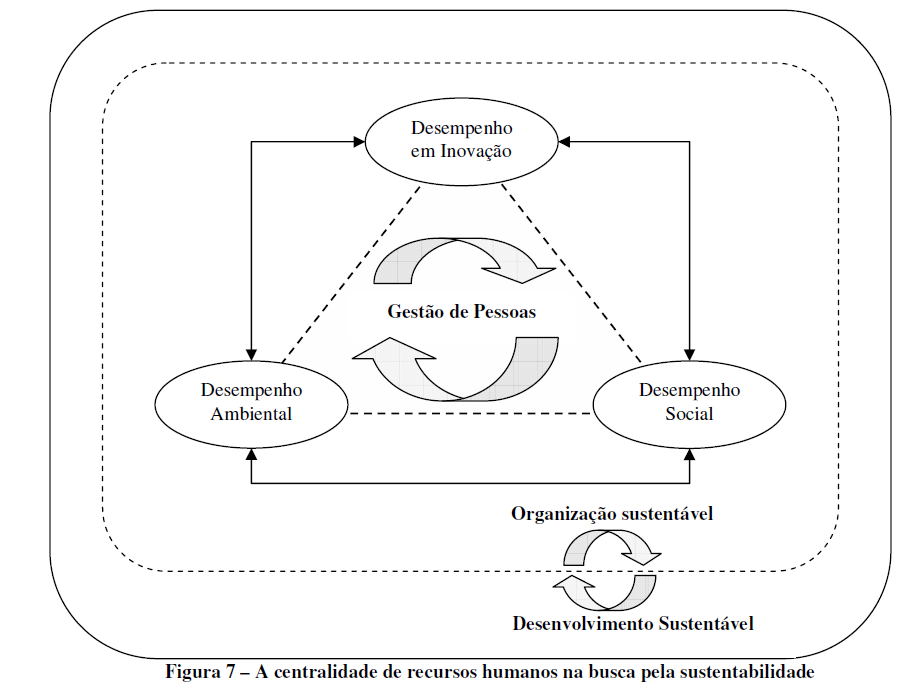 [Speaker Notes: Nele, as práticas de gestão
de pessoas favorecem a geração de inovações – que garantirá um desempenho econômico
superior para a firma – e fomentam, nos termos descritos anteriormente, um desempenho
social e ambiental elevado.
cada um desses objetivos organizacionais encontra-se relacionado
com os outros, em uma lógica de influência mútua. Por exemplo, a inserção da dimensão
ambiental pode fomentar o surgimento de inovações em produtos e processos e ao mesmo
tempo demandar uma força de trabalho diversa, oriunda de diversas regiões geográficas, com
culturas distintas e formação profissional variada, que possam lidar mais precisamente com
esse desafio. Por conseguinte, o desempenho econômico superior obtido alimenta um círculo
virtuoso em que a organização adquire os recursos financeiros necessários para aperfeiçoar
suas atividades de gestão ambiental e desenvolver funcionários com déficit de competências.]
Exercício de Aplicação
Exercício STOA – RH e Sustentabilidade
Ler arquivos 1, 2 e 3.
Desenvolver arquivo 4.

Fazer em duplas.
42
Bibliografia
ANDERSON, D.; ANDERSON, L. A. Beyond Change Management: How to achieve breakthrough results through conscious change leadership. São Francisco, CA: Pfeiffer, 2010.
BARRETO, L. M. T. S. et al. Temas emergentes em Gestão de Pessoas: uma análise da produção acadêmica. Rev. Adm. UFSM, Santa Maria, v. 4, n. 1, p. 215-232, mai./ago. 2011.
D´AMORIM, A. R. F. F. Gestão de recursos humanos em organizações sustentáveis: análise à luz do Global Reporting Initiative e da administração renovada. Dissertação (Mestrado em Administração)-UFPB, João Pessoa, 2009.
43
Bibliografia
FREITAS, W. R. S.; JABBOUR, C. J. C.; SANTOS, F. C. A. Rumo à Sustentabilidade Organizacional: uma Sistematização sobre o Passado, o Presente e o Futuro da Gestão de Recursos Humanos. Anais do II Encontro de Gestão de Pessoas e Relações de Trabalho, Curitiba, nov. 2009.

JABBOUR, C. J.C.; SANTOS, F. C. A.; NAGANO, M. S. Análise do relacionamento entre estágios evolutivos da gestão ambiental e dimensões de recursos humanos: estado da arte e survey em empresas brasileiras. RaUSP, São Paulo, v. 44, n. 4, p. 342-364, out./nov./dez. 2009.
https://scholar.google.com.br/citations?user=xYt9LeUAAAAJ

LAM, F. O que são negócios sustentáveis? In: ROCHA, M. T.; DORRESTEIJN, H.; GONTIJO, M. J. (Org.). Empreendedorismo em negócios sustentáveis – Plano de Negócios como ferramenta do desenvolvimento. São Paulo: Petrópolis; Brasília, DF: IEF, 2005.
44